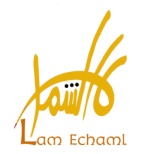 « FEMMES ET HOMMES EGAUX 
DANS LES POUVOIRS LOCAUX »
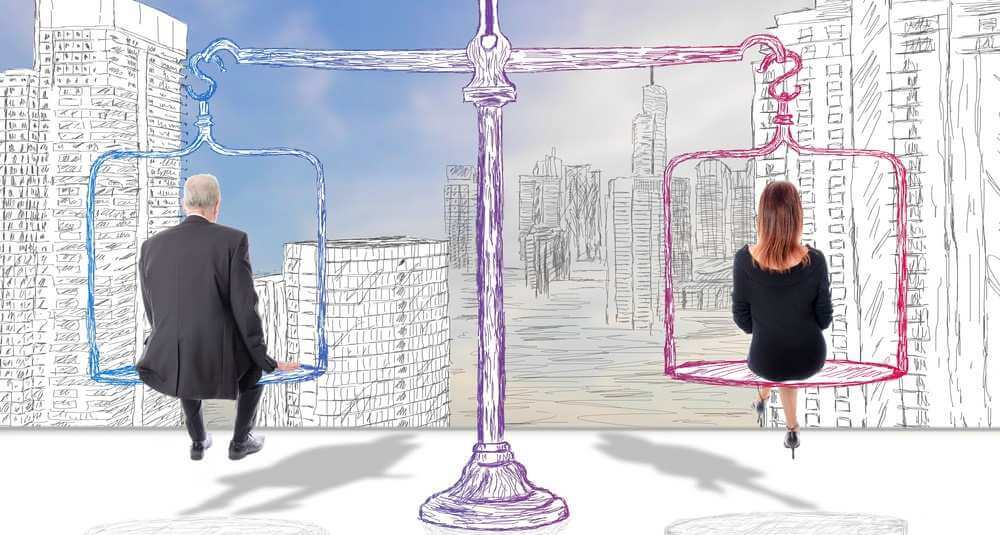 Partenaires : L’Académie Européenne pour les femmes en politiqueL’Union Nationale de la Femme TunisienneLe Centre de Tunis pour la Liberté de Presse
Projet supporté par le
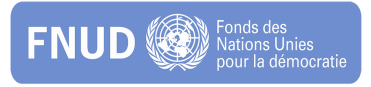 Diagnostic
53% des femmes victimes de violence dans l’espace public (2011-2015)
La nouvelle Constitution Tunisienne: Egalité entre les citoyennes et les citoyens (Art 21)  Représentativité des femmes dans les instances élues (Art34)
ELECTIONS MUNICIPALES5 Mai 2018
CODE COLLECTIVITES LOCALES
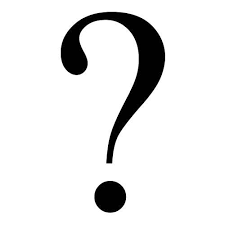 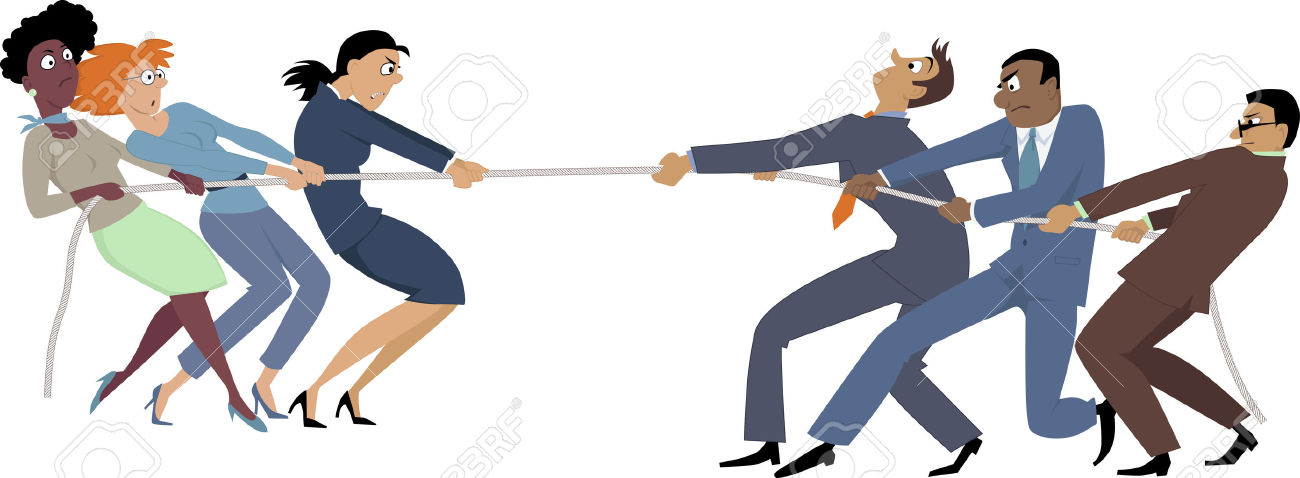 350 Municipalités  7500 élu(e)s  3750 Femmes
QUI FAIT QUOI ?
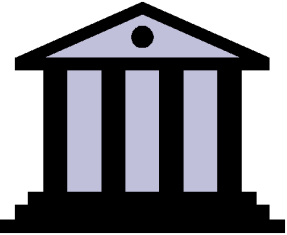 ETAT               
            
                 Top 

               Down


Femmes consommatrices


Emancipation
OSC: Lam Echaml
        
                Bottom 

                     Up


Femmes actrices


Autonomisation
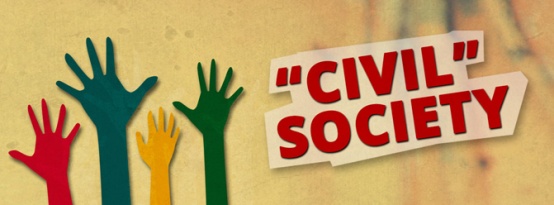 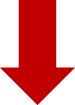 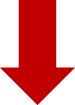 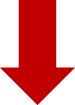 Projet: « FEMMES ET HOMMES EGAUX 
 DANS LES POUVOIRS LOCAUX »
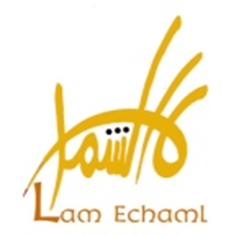 Objectif Général
Promouvoir la dimension genre dans la gouvernance, la conception et la mise en œuvre de projets de développement locaux
Activités et Produits
Activités et Produits
Résultats Concrets